Välkommen till
Ör
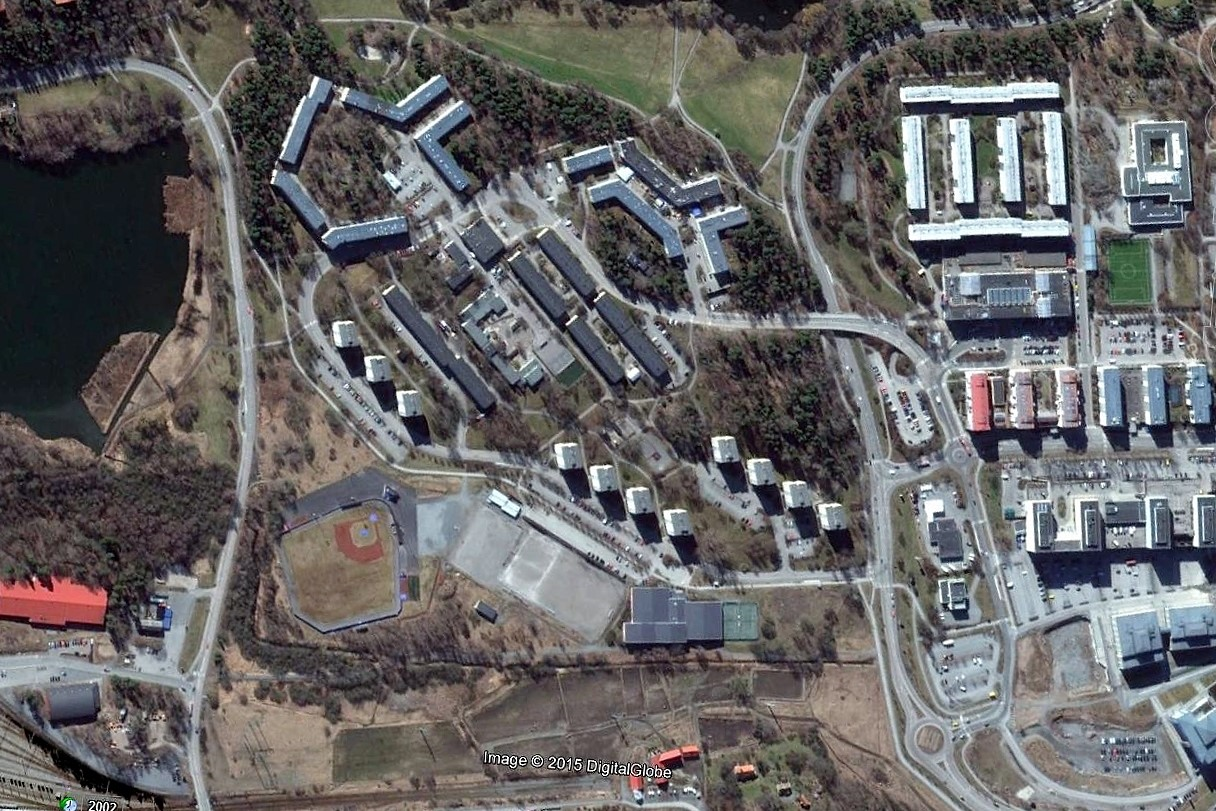 Nätverk Ör ?
Består av privatpersoner boende i Ör.
Vi har varit aktiva under flera år i Park– Lek.
Nätverk – Ör är partipolitiskt obundet.
2017 bodde 2 302 personer i Ör. Politikerna önskar förtäta Ör så att         2030 skall 3 713 personer bo i Ör, dvs. en förtätning med 84 %.
Vi delar inte Sundbybergs Stads planerade förtätning och     beslutade vi oss för att fortsätta vårt arbete.
Vårt syfte är att bevara Örs kvalitéer och unika boendemiljö     samt att de boende i Ör skall få utslagsgivande röst när     förtätning föreslås.
Nätverk Ör – övergripande målsättningar?
Ekologisk helhet och Hållbarhet.
EKOPARK
Gröna rekreationsområden inom Ör – öppenhet mellan husen.
Värna om fågel- och djurlivets möjligheter.
Ör en unik bostads- och stadsmiljö.
En trafiklogistik som skapa lugn och underlättar för trafiken         till, från och inom Ör.
Ekologisk helhet och hållbarhet
Ör, ett slags arboretum, dvs. det finns många olika träd och planteringar och husenär varsamt inbäddade i de grönskan. Det finns många promenadvädvägar.
EKOPARK
Skall inte jämställas med naturreservat men stor försiktighet skall råda vid alla för-ändringar.
Värna om fågel- och djurlivet
Det finns ett rikt fågel- och djurliv runt och omkring Ör. Stänger man av parkstråken fårdjuren svårt att förflytta sig.
Ör – en unik bostads och stadsmiljö
Vår målsättning är att behålla den unika bostads- och stadsmiljövi har idag.
En trafiklogistik som skapar lugn och underlättar för trafikentill, från och inom Ör.
Örs historia

   Namnet Ör sägs härstamma från vikingatiden och namnet betyder vadställe för    de som bodde här då.

   Ör omnämns i skrift år 1347 och 1599 omnämns att i Ör fanns en mindre gård.

   Under tidiga 1900-talet lät bondens ungdom roa sig på Örs Gård, därav namnen    på gatorna; Spelmanshöjden, Logdansvägen, Kavaljerbacken, Majeldsvägen och    Mamsellstigen.

   Den fösta stadsplanen fastslogs 1962.

   De första hyresgästerna flyttade in på tidiga 1960-talet

   I norra Ör finns Råsta Gård med bl.a. stall och där det också finns en Runsten.
… så till våra mer specifika målsättningar…..
Madenbäcksområdet

   Förvaltarens byggnationsförslag i Klockstapelskogen

   HSB byggnation längs Örsvängen

   Folkhems förslag till byggnation på Ör Torget

   Örskolan
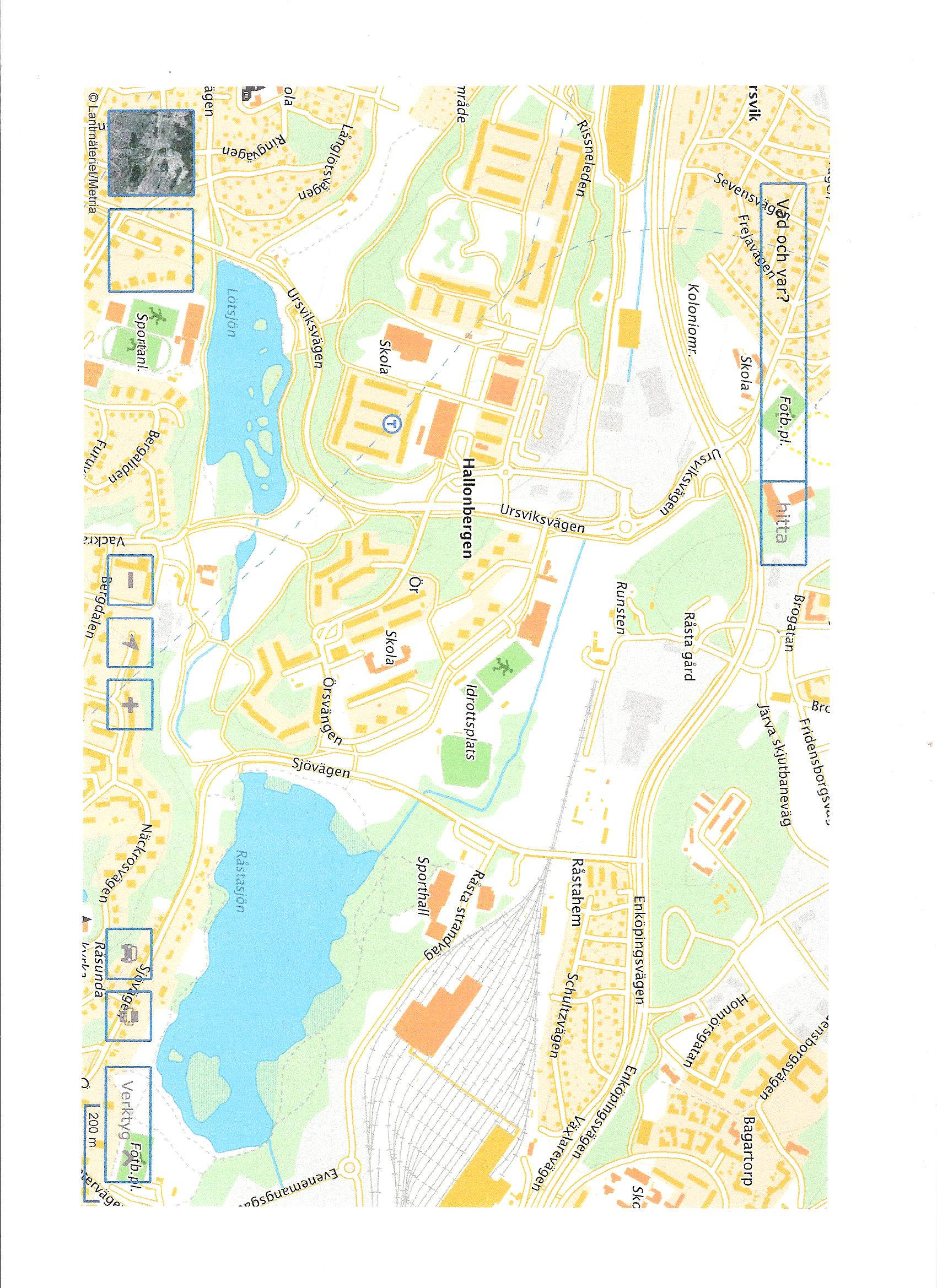 Restaurera Madenbäcken
Återställ Madenbäcken och      området kring bäcken
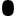 Sjövägen tas bort och reservatet integreras med Råstasjön
Bäcken från Lötsjön restaureras. Kulverten tas bort, våtmark anläggs.
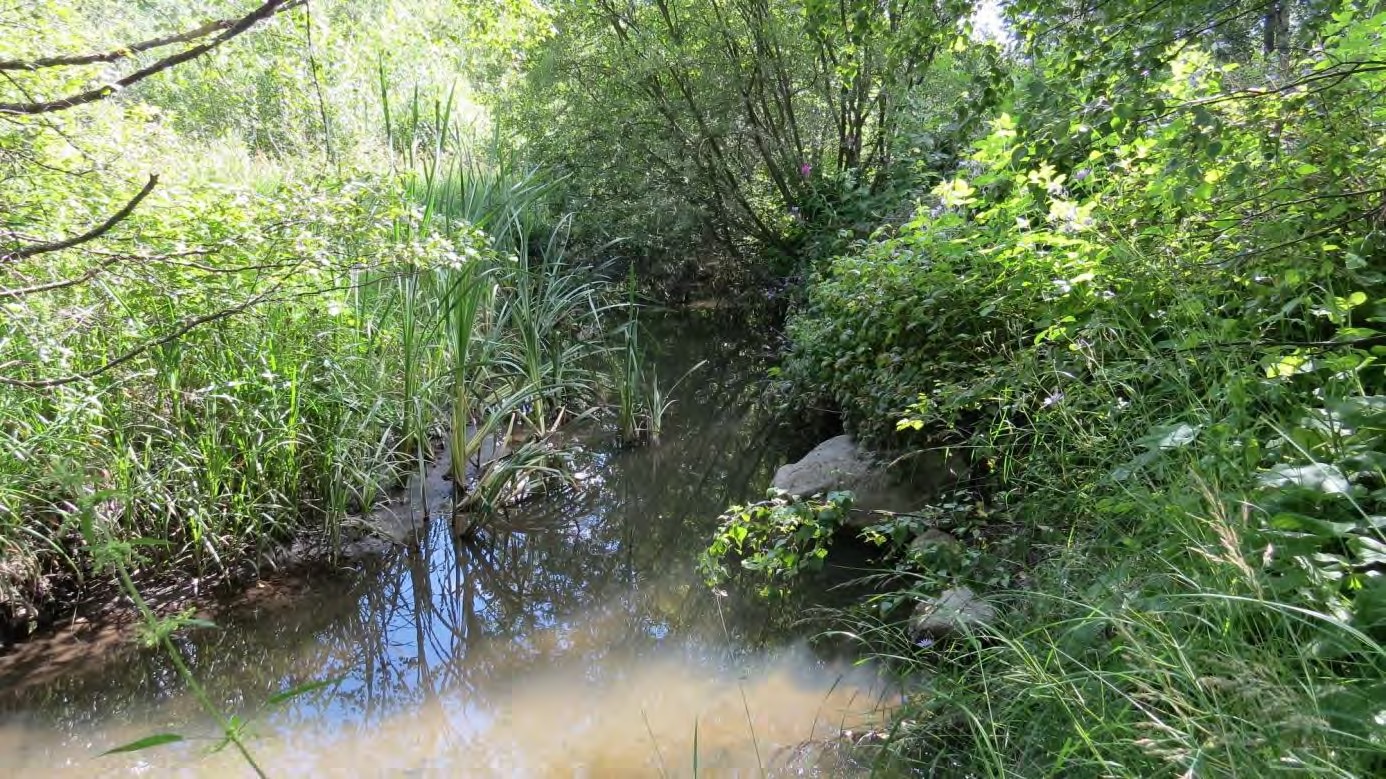 NATURVÄRDEN VID NORRA RÅSTABÄCKEN
I Sundbyberg
Friman Ekologikonsult AB
Oktober 2015
Madenbäcken (Norra Råstabäcken)
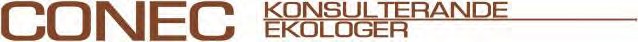 Norra Råstabäcken
Det här är vad som föreslogs
Förvaltarens Byggnationsförslag i Klockstapelskogen
De planerade husen närmast Mamsellstigen 2 och 4 ligger alltför nära (c:a 40 m).
Husen är två våningar högre än husen på Mamsell-stigen vilket skymmer ljusinsläpp vid årets mörkare årstider.
En mycket stor del av skogen måste tas bort vilket förminskar möjligheten att uppta koldioxid från trafiken på Ursviksvägen.
De planerade husen är alltför monotona och saknar karaktär som passar in i Örs omgivning.
Färgsättning på husen lyser inte upp utan förmörkar omgivningen.
I samband med byggnationen planerar man att minska bredden på Ursviksvägen till en fil i vardera riktningen, ta bort nuvarande mitträcke samt trafikljus. Vi anser att det försvårar för trafiken och att olycksrisken ökar.
Den nuvarande skogen tar upp mycket nederbörd direkt och om byggnationen genomförs måste vattnet ledas bort.
Byggnationen skapar en avskildhet mellan Hallonbergen och Ör, något man försökt undvika.
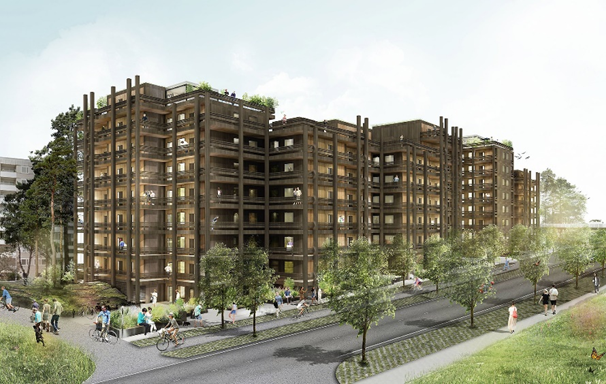 HSB´s förlag till byggnation längs Örsvängens norra sida (i Klockstapelskogen)
De här husen planeras innehålla c:a 170 lägenheter och passar bättre in i Ör´s byggnationsstil
Ör Torget (Folkhems förslag)
De nya husen närmast Majeldsvägen är för  höga – och kommer att ta bort mycket av dagsljuset. 
Byggnationen är för tät och luftighet saknas.
Husen närmast den framtida Örskolan är för höga och kommer skapa dåliga dagsljusförhållanden.
Området måste ”öppnas upp” för att skapa öppenhet och tillåta grönska där träd och annan grönska kan planterass.
Det måste finnas en väg från Örsvängen till både Örskolan och Blåklockans Daghem.
Husen planeras byggas i trä vilket avsevärt skiljer sig från nuvarande byggnationsstil i Ör.
Genom alla föreslagna tillbyggnader kommer trafikflödet genom Ör att kraftigt öka såväl som behovet av antalet parkeringsplatser.
Det här är Nätverkets förslag - för Örtorget
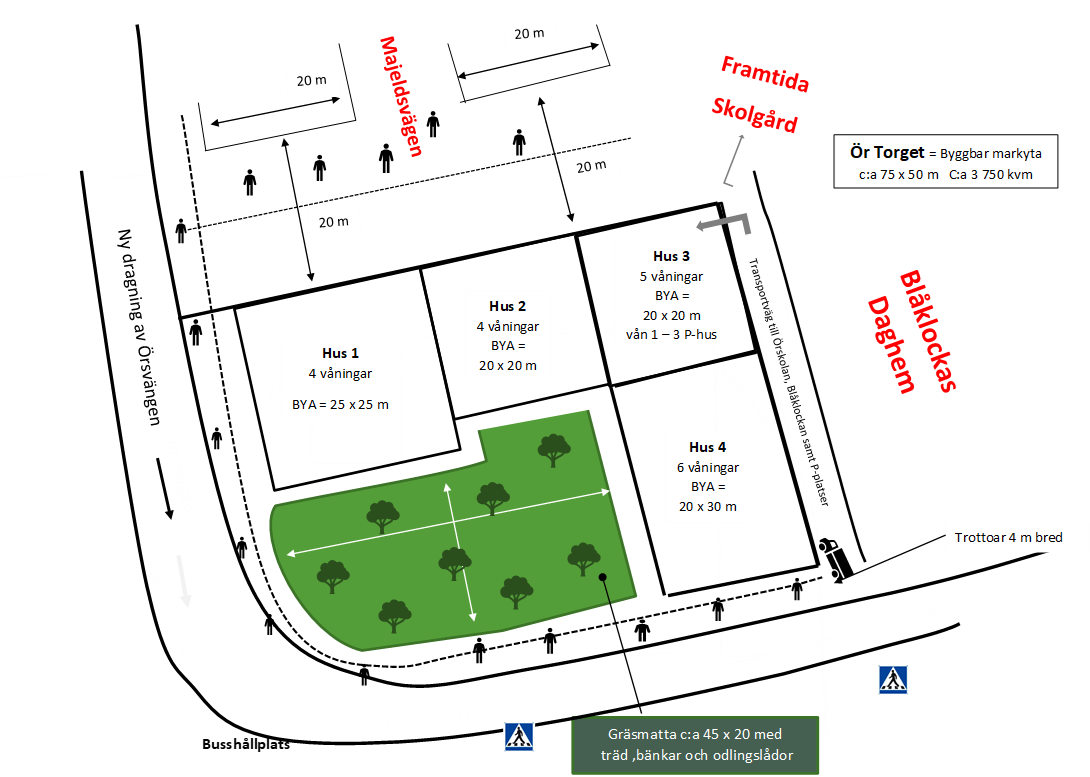 Örsvängen följer i princip den rutt som bussen idag tar. 
Den totala byggbara ytan på torget är beräknad till c:a 3 750 kvm.
Husen och området är inritade i huvudsak skala 1:50. 
Husen anges i höjd som t.ex. 4 våningar. Markplanet är inte inkluderat i antal våningar. Står huset i Ör Torgets markplan blir huset alltså 5 våningar högt. 
De nya husen på Torget och mot Majeldsvägen och Örskolan är höjdmässigt begränsade till 4 alt. 5 våningar för att tillåta så mycket dags-/solljus som möjligt.
Den gröna ytan som ”blir kvar” blir ungefär 45 x 20 m = 900 kvm. Här föreslås planering av t.ex. träd och annan grönska samt att bänkar och odlingslådor samt gångvägar installeras.
Tillgängliga bo-ytor är teoretiskt beräknade (se vidare specifikationen av varje enskilt hus.
Antal bostäder Ör Torget (uppskattat)